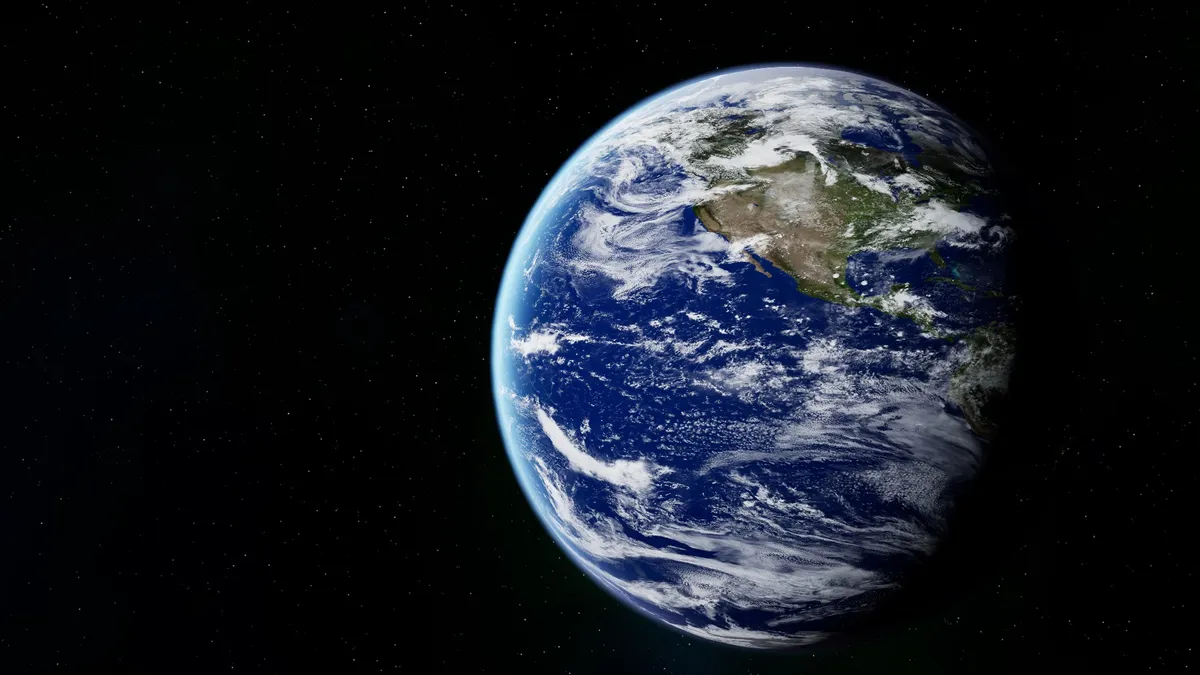 Journalism &
civic society
Vojtěch Boháč, MUNI, 2024
What is Voxpot
Path towards journalism
Writing and reading

Traveling and curiosity

Kind of luck
Why has it started
I hate being manipulated

No media for 21. century in the Czech Republic

No media to put events in broad context
Basics for a good journalism
Trying to understand all sides – people are not dumb

Traveling to the source no matter what

Cleaning reality from bullshit
Power is always the adversary
Power corrupts and has to be contained

Power wants to define narratives and control it (War in Ukraine)

We are here to shed light and challenge those narratives
Why free media matters
Well informed people are hard to manipulate

It enables free civil society to exist

Free media means free people
Time for discussion